Lecture 18
what we’ve done and what’s to come
1
Announcements
HW8 (last one) due today

Don’t forget about the final exam on March 17 (from 3:30pm – 6:30pm).
2
Today
What just happened?
A whirlwind tour of CS161



What’s next?
A few gems from future algorithms classes
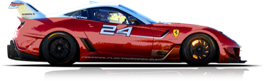 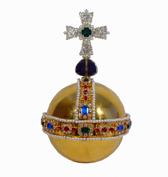 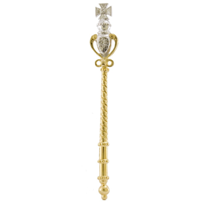 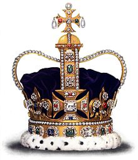 3
It’s been a fun ride…
Greedy algorithms!
Graphs!
Sorting and friends!
MinCuts and MaxFlows
Data structures: 
BSTs and Hashing!
Dynamic Programming!
Scheduling and etc.
Divide-and-conquer
and recurrence relations
Stable Matchings
LCS, Knapsack(s)
MSTs: Prim and Kruskal
BFS, DFS, SCCs
Bellman-Ford,
 Floyd-Warshall
O() and worst-case analysis
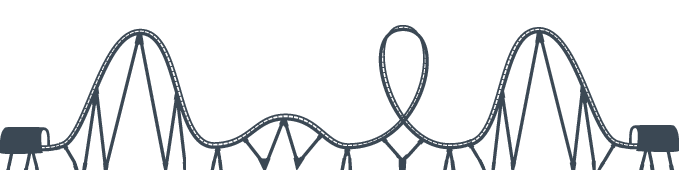 Ford-Fulkerson
Randomized algorithms
Dijkstra’s algorithm
4
What have we learned?
17 lectures in 12 slides.
5
General approach to algorithm design and analysis
Can I do better?
To answer this question we need both rigor and intuition:
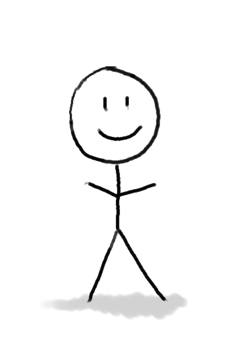 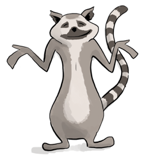 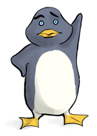 Lucky the 
Lackadaisical Lemur
Plucky the 
Pedantic Penguin
Algorithm designer
Big-picture
Intuitive
Hand-wavey
Detail-oriented
Precise
Rigorous
6
We needed more details
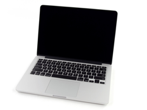 What 
does that mean??
Does it work?
Is it fast?
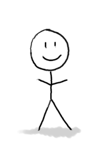 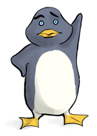 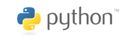 Worst-case analysis
big-Oh notation
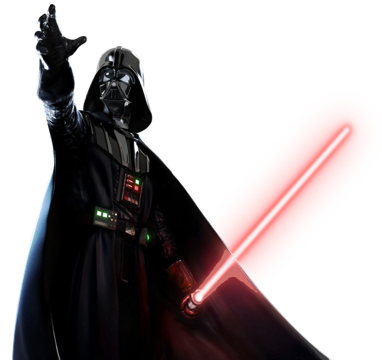 Here is an input!
n
7
Algorithm design paradigm: divide and conquer
Like MergeSort!
Or Karatsuba’s algorithm!
Or SELECT!
How do we analyze these?
Big problem
By careful analysis!
Useful shortcut, the master method is.
Smaller problem
Smaller problem
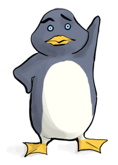 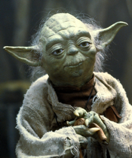 Yet smaller problem
Yet smaller problem
Yet smaller problem
Yet smaller problem
8
Plucky the Pedantic Penguin
Jedi master Yoda
While we’re on the topic of sortingWhy not use randomness?
We analyzed QuickSort!
Still worst-case input, but we use randomness after the input is chosen.
Always correct, usually fast.
This is a Las Vegas algorithm
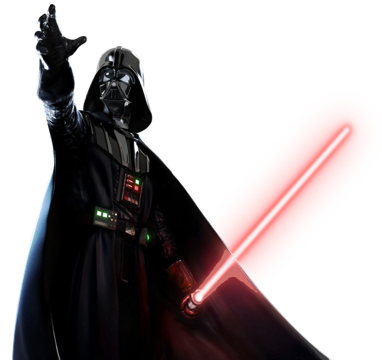 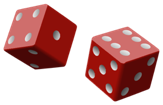 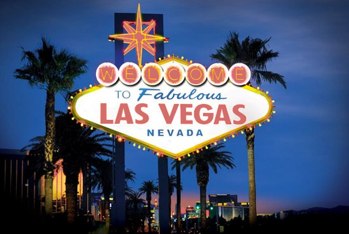 9
All this sorting is making me wonder…Can we do better?
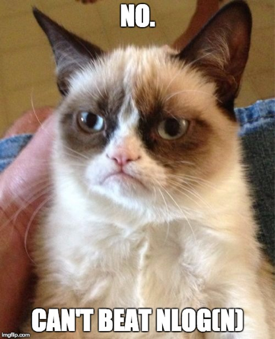 Depends on who you ask:
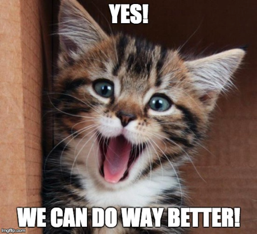 RadixSort takes time O(n) if the objects are, for example, small integers!
Can’t do better in a comparison-based model.
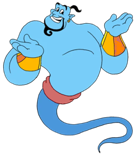 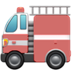 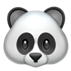 10
beyond sorted arrays/linked lists:Binary Search Trees!
Useful data structure! 
Especially the self-balancing ones!
Red-Black tree!
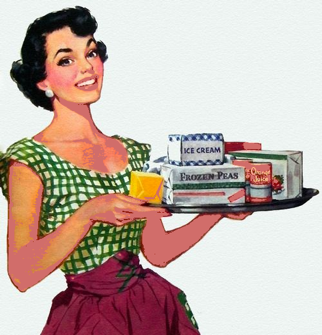 5
7
3
Maintain balance by stipulating that black nodes are balanced, and that there aren’t too many red nodes.
8
2
6
4
It’s just good sense!
11
Another way to store thingsHash tables!
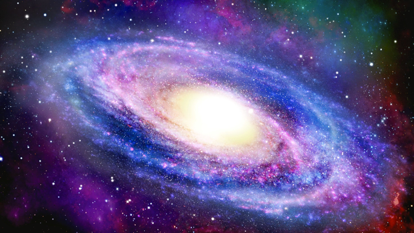 The universe
All of the hash functions 
h:U →{0,…,n-1}
hash function h
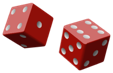 Choose h randomly from a universal hash family.
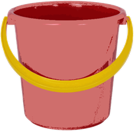 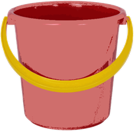 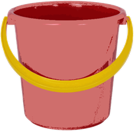 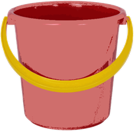 It’s better if the hash family is small!  
Then it takes less space to store h.
Some buckets
12
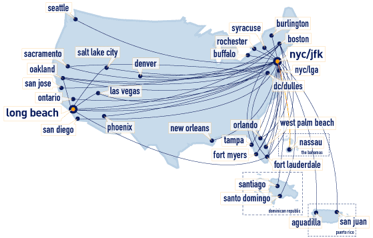 OMG GRAPHS
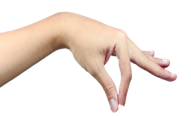 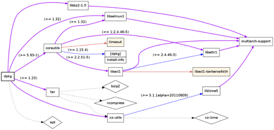 BFS, DFS, and applications!
SCCs, Topological sorting, …
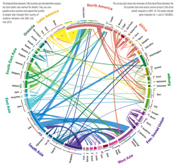 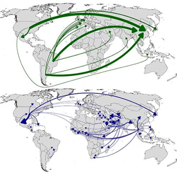 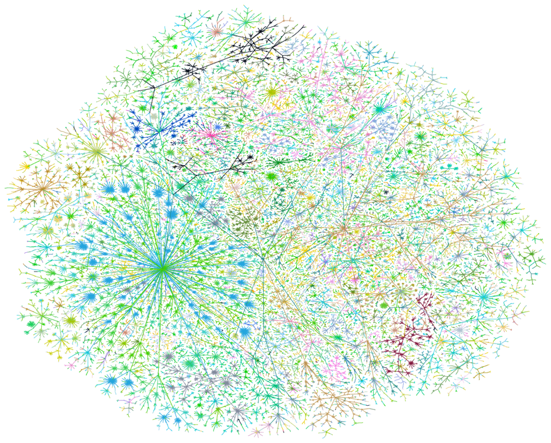 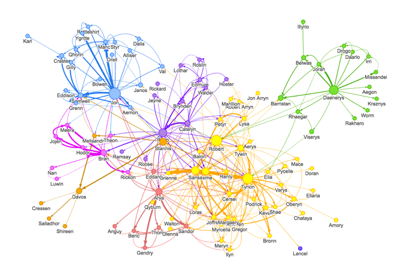 13
A fundamental graph problem:shortest paths
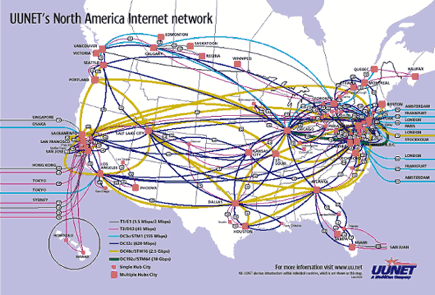 E.g., transit planning, packet routing, …
Dijkstra!
Bellman-Ford!
Floyd-Warshall!
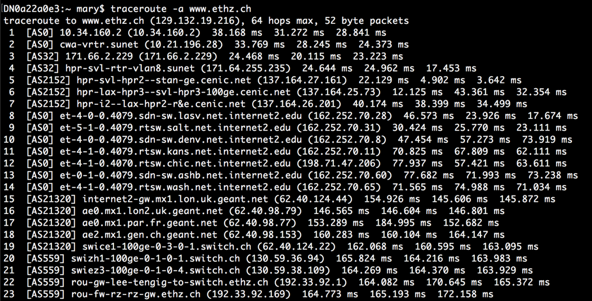 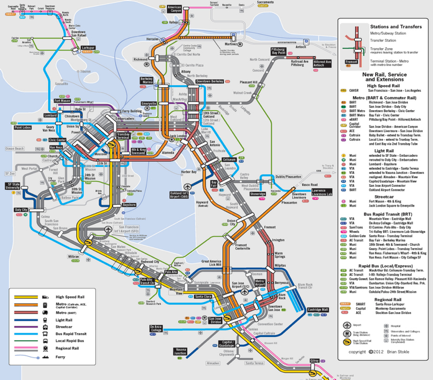 14
Bellman-Ford and Floyd-Warshall were examples of…
Dynamic 
Programming!
We saw many other examples, including Longest Common Subsequence and Knapsack Problems.
Big problem
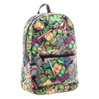 Not programming in an action movie.




Step 1: Identify optimal substructure.
Step 2: Find a recursive formulation for the value of the optimal solution.
Steps 3-5: Use dynamic programming: fill in a table to find the answer!
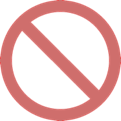 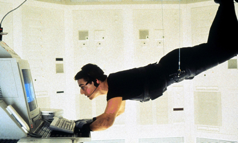 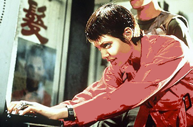 Instead, an algorithmic paradigm!
sub
problem
sub
problem
sub
problem
sub
problem
sub
sub prob
sub sub prob
sub sub prob
sub sub prob
15
Sometimes we can take even better advantage of optimal substructure…with Greedy algorithms
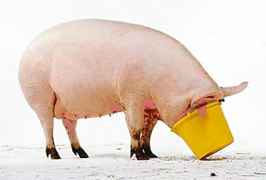 Make a series of choices, and commit!


Intuitively we want to show that our greedy choices never rule out success.
Rigorously, we usually analyzed these by induction.
Examples!
Activity Selection
Job Scheduling
Huffman Coding
Minimum Spanning Trees
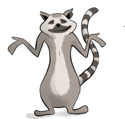 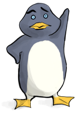 Prim’s algorithm:
greedily grow a tree
Kruskal’s algorithm:
greedily grow a forest
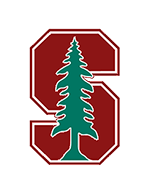 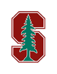 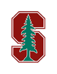 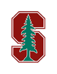 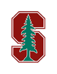 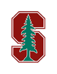 16
Cuts and flows
Minimum s-t cut:
is the same as maximum s-t flow!
Ford-Fulkerson can find them!
useful for routing
also assignment problems
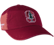 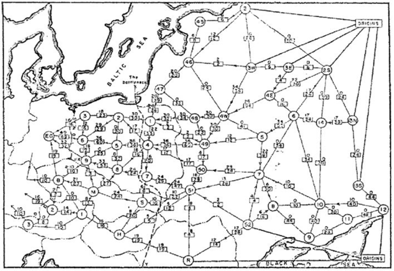 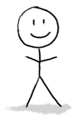 3
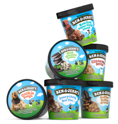 3
3
4
1
6
4
4
6
2
2
t
s
3
4
2
3
4
5
1
3
6
2
6
4
4
5
10
17
Stable matching
How to convince actors to use our matching?
Where do preferences come from?
Are the incentives set correctly?
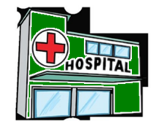 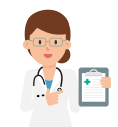 B, A, C
X, Y, Z
X
Alice
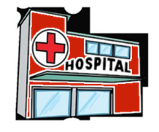 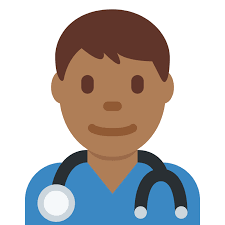 A, C, B
Y, X, Z
Y
Bob
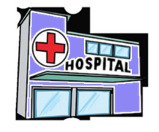 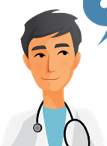 B, C, A
Deferred acceptance: a different kind of greedy algorithm, this time with recourse.
Y, Z, X
Z
Charlie
18
And now we’re here
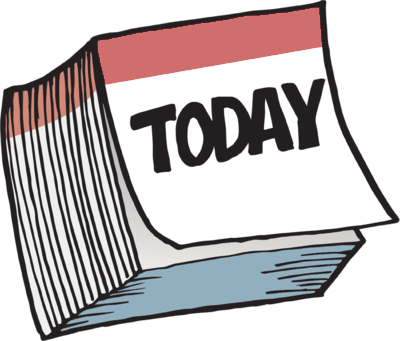 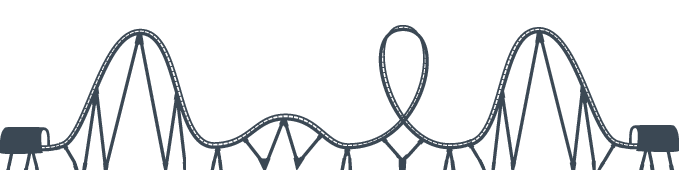 19
What have we learned?
A few algorithm design paradigms:
Divide and conquer, dynamic programming, greedy
A few analysis tools:
Worst-case analysis, asymptotic analysis, recurrence relations, probability tricks, proofs by induction
A few common objects:
Graphs, arrays, trees, hash functions
A LOT of examples!
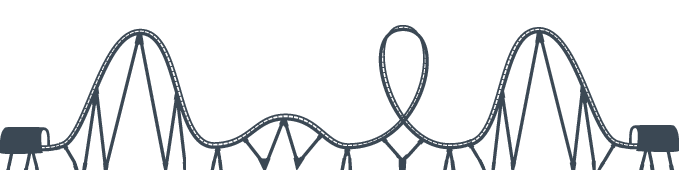 20
What have we learned?We’ve filled out a toolbox
Tons of examples give us intuition about what algorithmic techniques might work when.
The technical skills make sure our intuition works out.
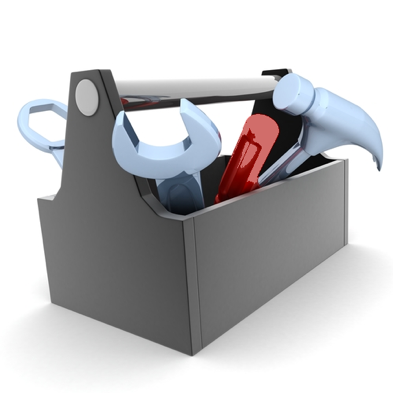 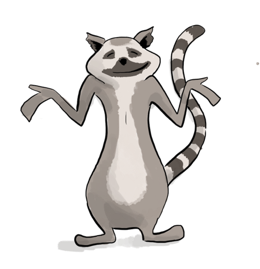 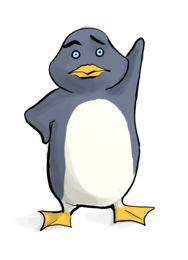 21
But there’s lots more out there
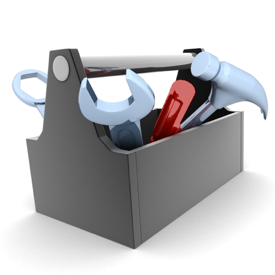 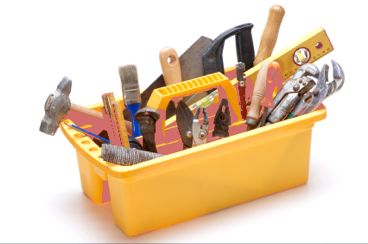 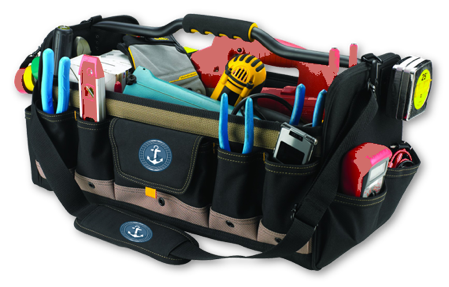 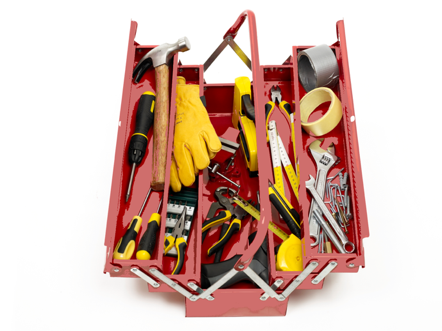 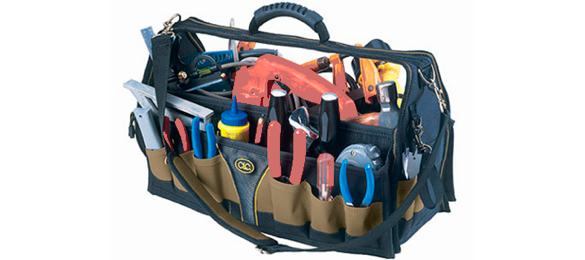 What’s next???
22
A taste of what’s to come
findSomeTheoryCourses():
go to theory.stanford.edu
Click on “People”
Look at what we’re teaching!
CS154 – Introduction to Automata and Complexity
CS163 – The Practice of Theory Research
CS166 – Data Structures
CS168 – The Modern Algorithmic Toolbox
MS&E 212 – Combinatorial Optimization
CS250 – Error Correcting Codes
CS252 – Analysis of Boolean Functions
CS254 – Computational Complexity
CS255 – Introduction to Cryptography
CS259Q – Quantum Computing
CS260 – Geometry of Polynomials in Algorithm Design
CS261 – Optimization and Algorithmic Paradigms
CS263 – Counting and Sampling
CS265 – Randomized Algorithms
CS269O – Introduction to Optimization Theory
MS&E 316 – Discrete Mathematics and Algorithms 
CS352 – Pseudorandomness
CS366 – Computational Social Choice
CS368 – Algorithmic Techniques for Big Data
EE364A/B – Convex Optimization I and II
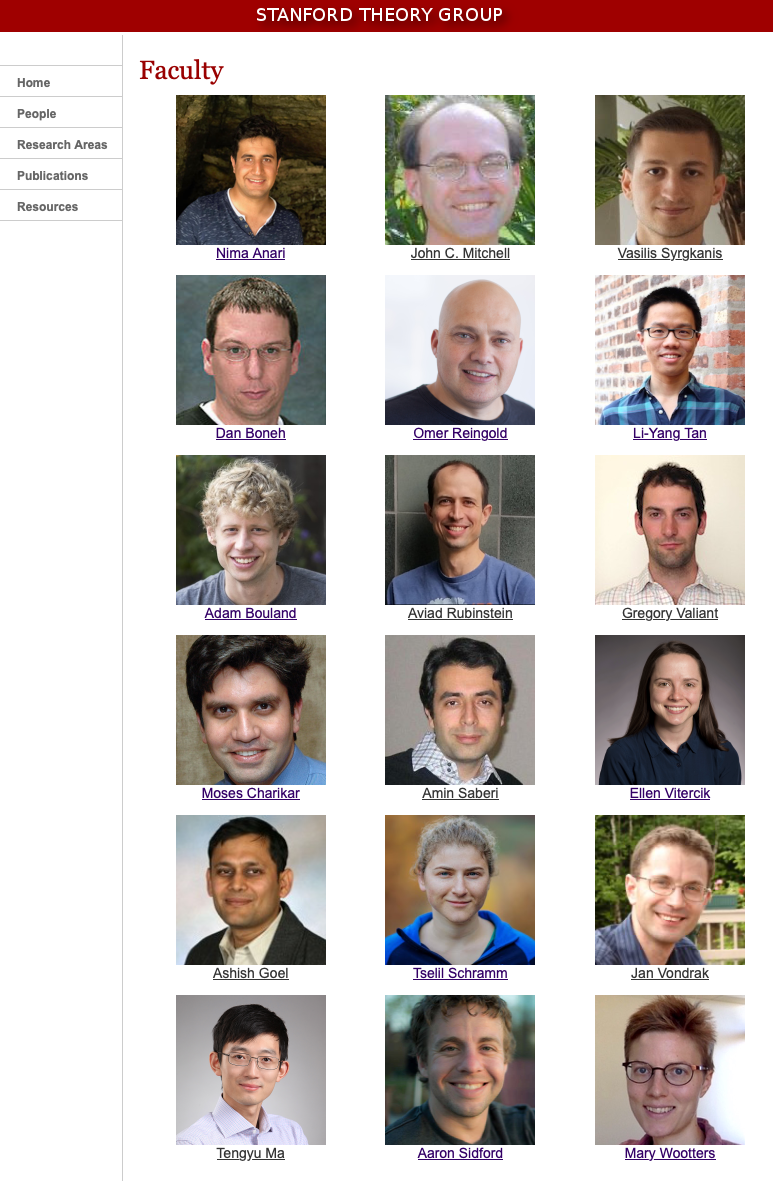 23
...and many many more!
TodayA few gems
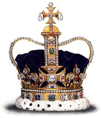 Linear programming

Random projections

Low-degree polynomials
This will be fluffy, without much detail – take more CS theory classes for more detail!
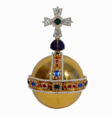 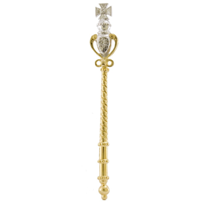 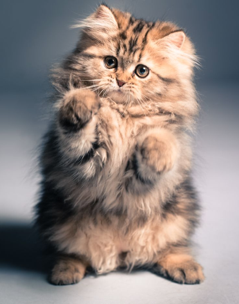 24
Linear Programming
This is a fancy name for optimizing a linear function subject to linear constraints.
For example:





It turns out the be an extremely general problem.
subject to
25
We’ve already seen an example!
None of the flows are bigger than the edge capacities
At every vertex, stuff going in =    stuff going out.
Maximize 
the sum of the flows leaving s
subject to
3
3
3
4
1
6
4
4
6
2
2
t
s
3
4
2
3
4
5
1
3
6
2
6
4
4
5
10
26
Technically quadratic programming, not linear programming…
Another example, in machine learningSupport Vector Machines
Maximize 
the margin
all of the points are on the correct side of the line.
subject to
This can be written in a convex way
These are just linear inequalities
?
27
Linear ProgrammingHas a really nice geometric intuition
subject to
28
Linear ProgrammingHas a really nice geometric intuition
subject to
29
Linear ProgrammingHas a really nice geometric intuition
subject to
The function is maximized here!
30
In general
The constraints define a polytope
The function defines a direction
We just want to find the vertex that is furthest in that direction.
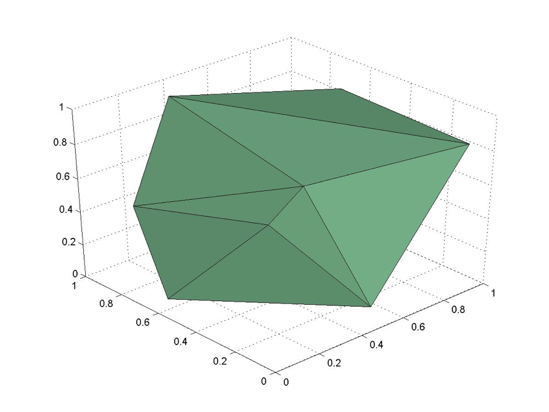 The function is maximized here!
31
DualityHow do we know we have an optimal solution?
subject to
You can check this point has value 5/7...but how would we prove it’s optimal other than by eyeballing it?
32
cute, butHow did you come up with 1/7, 3/7?
subject to
I want to choose things to put here
So that I minimize this
Subject to these things
33
Note: it’s not immediately obvious how to turn that into a linear program, this is just meant to convince you that it’s plausible.
That’s a linear program!
How did I find those special values 1/7, 3/7?
I solved some linear program.  
It’s called the dual program.
Minimize the upper bound you get, subject to the proof working.
The optimal values are the same!
Minimize other stuff subject to other stuff
Maximize stuff subject to stuff
Dual
Primal
34
We’ve actually already seen this tooThe Min-Cut Max-Flow Theorem!
The optimal values are the same!
Maximize the sum of the flows leaving s
s.t
All the flow constraints are satisfied
Minimize the sum of the capacities on a cut 
s.t.
it’s a legit cut
3
3
3
4
1
6
4
4
6
2
2
t
s
3
4
2
3
4
5
1
3
6
2
6
4
4
5
Dual
Primal
10
35
LPs and Duality are really powerful
This general phenomenon shows up all over the place
Min-Cut Max-Flow is a special case.

Duality helps us reason about an optimization problem
The dual provides a certificate that we’ve solved the primal.
E.g., if you have a cut and a flow with the same value, you must have found a max flow and a min cut.
We can solve LPs quickly!  
For example, by intelligently bouncing around the vertices of the feasible region.
This is an extremely powerful algorithmic primitive.
36
TodayA few gems
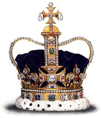 Linear programming

Random projections

Low-degree polynomials
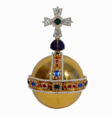 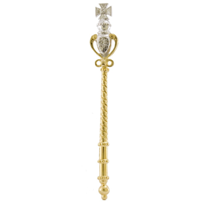 37
A very useful trickTake a random projection and hope for the best.
Choose a random subspace to project onto instead of the ground.
High-dimensional set of points
For example, each data point is a vector
(age, height, shoe size, … )
Their shadow is a projection onto the ground.
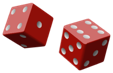 38
Why would we do this?
High dimensional data takes a long time to process.
Low dimensional data can be processed quickly.
“THEOREM”: Random projections approximately preserve properties of data that you care about.
39
Example: nearest neighbors
I want to find which point is closest to this one.
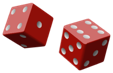 Johnson-Lindenstrauss Lemma:  Euclidean distance is approximately preserved by random projections.
Find the closest point down here, you’re probably pretty correct.
That takes a really long time in high dimensions.
40
Another example:Compressed Sensing
Start with a sparse vector
Mostly zero or close to zero


For example:
(5 , 0 , 0 , 0 ,0 , 0.01 , 0.01 , 5.8 , 32 , 14 , 0 , 0 , 0 , 12 , 0 , 0 , 5 , 0 , .03)
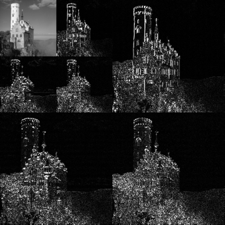 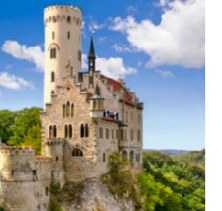 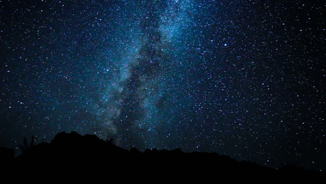 This image is sparse after I take a wavelet transform.
This image is sparse
41
Compressed sensing continued
Take a random projection of that sparse vector:
Random short fat matrix
Short vector
Goal: Given the short vector, recover the long sparse vector.
Long sparse vector
42
Why would I want to do that?
Image compression and signal processing 
Especially when you never have space to store the whole sparse vector to begin with.
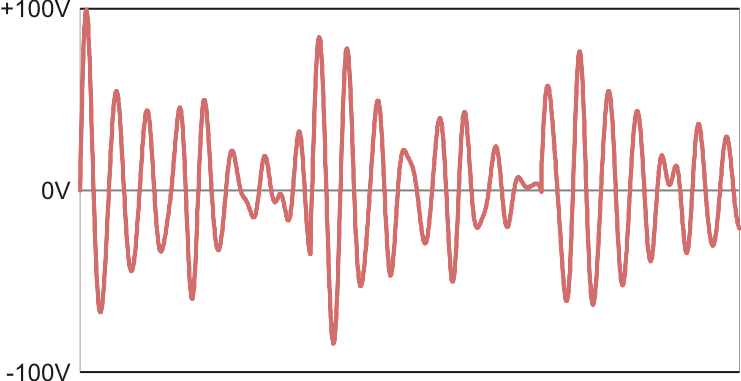 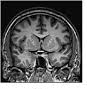 Randomly sampling (in the time domain) a signal that is sparse in the Fourier domain.
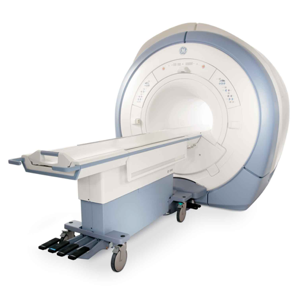 Random measurements in an fMRI means you spend less time inside an fMRI
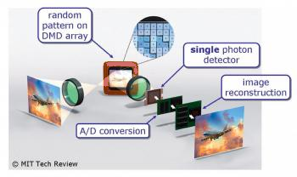 A “single pixel camera” is a thing.
43
All examples of this:
Random short fat matrix
Short vector
Goal: Given the short vector, recover the long sparse vector.
Long sparse vector
44
But why should this be possible?
There are tons of long vectors that map to the short vector!
Random short fat matrix
Short vector
Goal: Given the short vector, recover the long sparse vector.
Long sparse vector
45
Back to the geometry
Choose a random subspace to project onto instead of the ground.
All of the sparse vectors
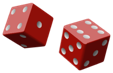 (Infinitely many of them)
Theorem: 
random projections preserve the geometry of sparse vectors too.
46
If we don’t care about algorithms, that’s more than enough.
All of the sparse vectors
Multiply by
Random short fat matrix
There may be tons of vectors that map to this point, but only one of them is sparse!
This means that, in theory, we can invert that arrow.
How do we do this efficiently??
47
Goal: Given the short vector, recover the long sparse vector.
An efficient algorithm?
Random short fat matrix A
What we’d like to do is:
Minimize number of nonzero entries in x
Short vector y
s.t.
This norm is the sum of the absolute values of the entries of x
Problem:  I don’t know how to do that efficiently!
Long sparse vector
This isn’t a nice function
Instead:
s.t.
It turns out that because the geometry of sparse vectors is preserved, this optimization problem gives the same answer.
We can use linear programming to solve this quickly!
48
TodayA few gems
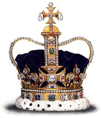 Linear programming

Random projections

Low-degree polynomials
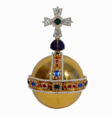 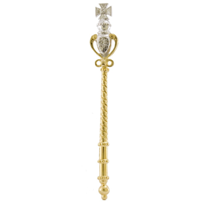 49
Another very useful trickPolynomial interpolation
Say we have a few evaluation points of a low-degree polynomial.




We can recover the polynomial.
2 pts determine a line, 3 pts determine a parabola, etc.
We can recover the whole polynomial really fast.
Even works if some of the points are wrong.
f(x)
50
One application:Communication and Storage
Alice wants to send a message to Bob
“Hi, Bob!”
f(x)
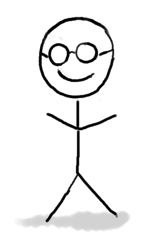 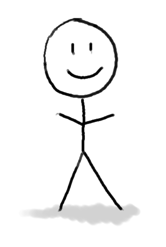 Bob can do super-fast polynomial interpolation and figure out what Alice meant to say!
Noisy channel
Bob
Alice
51
This is used in practice
It’s called “Reed-Solomon Encoding”
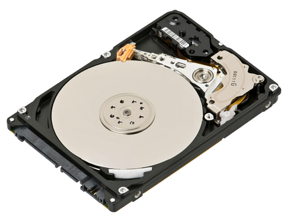 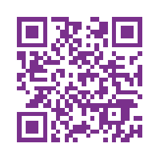 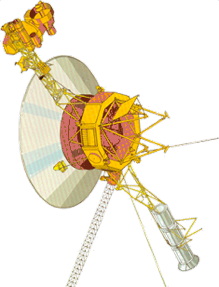 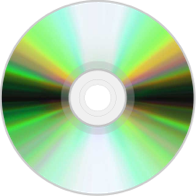 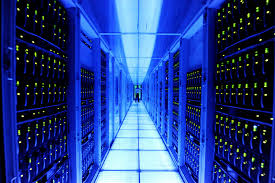 52
Another application:Designing “random” projections that are better than random
Random short fat matrix
The matrix that treats the big long vector as Alice’s message polynomial and evaluates it REALLY FAST at random points.
This is still “random enough” to make the LP solution work.
It is much more efficient to manipulate and store!
53
TodayA few gems
To learn more:
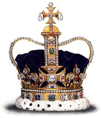 CS168, CS261, …
Linear programming

Random projections

Low-degree polynomials
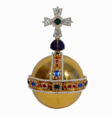 CS168, CS261, CS265, …
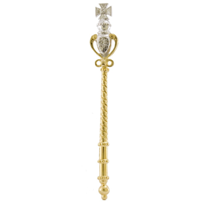 CS168, CS250, …
54
What have we learned?
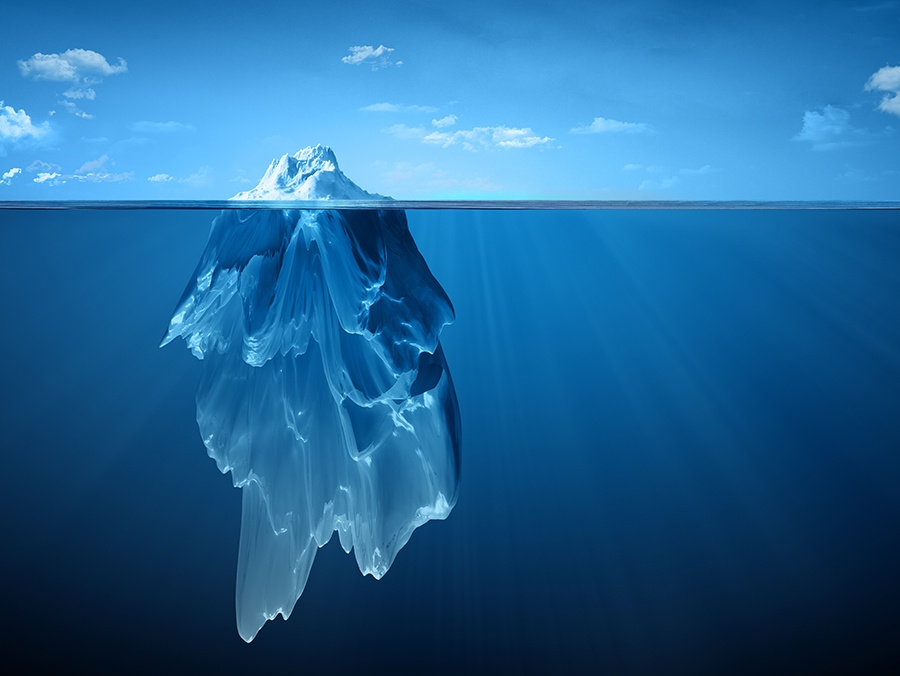 CS161
Tons more cool algorithms stuff!
55
To see more…
Take more classes!
Come hang out with the theory group!
Theory lunch, most Thursdays at noon.
Join the theory-seminar mailing list for updates.
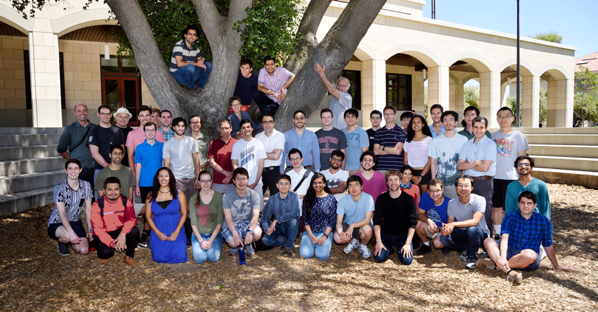 theory.stanford.edu
Stanford theory group (circa 2017): 
 We are very friendly.
56
A few final messages…
57
Thanks to our course coordinators Amelie Byun and John Cho!
They have been making all the logistics work behind the scenes.
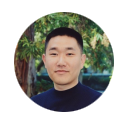 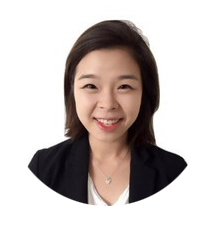 58
Thanks to Dan Webber!
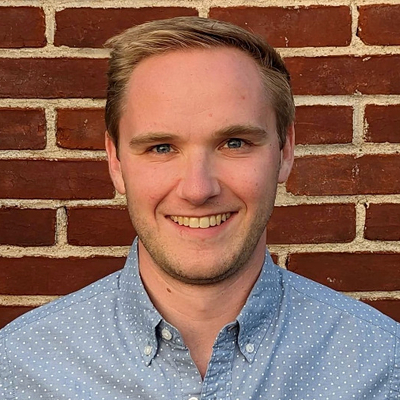 Dan has been helping integrate EthiCS components into the course.
59
Thanks to our superstar CAs!!!tell them you appreciate them!
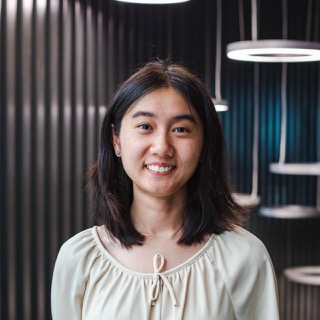 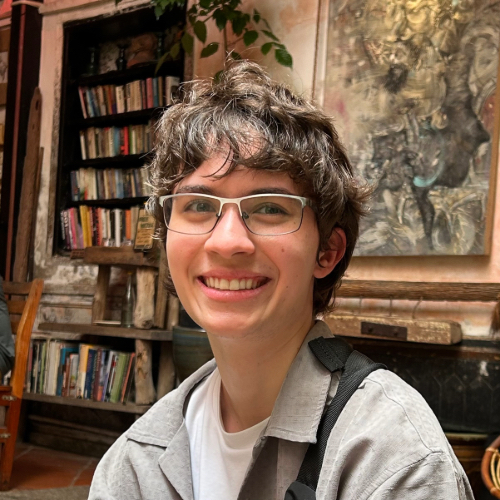 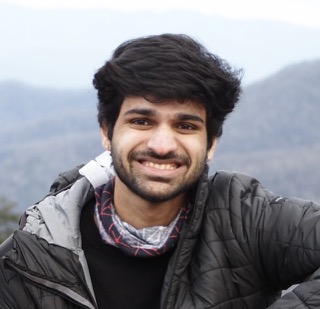 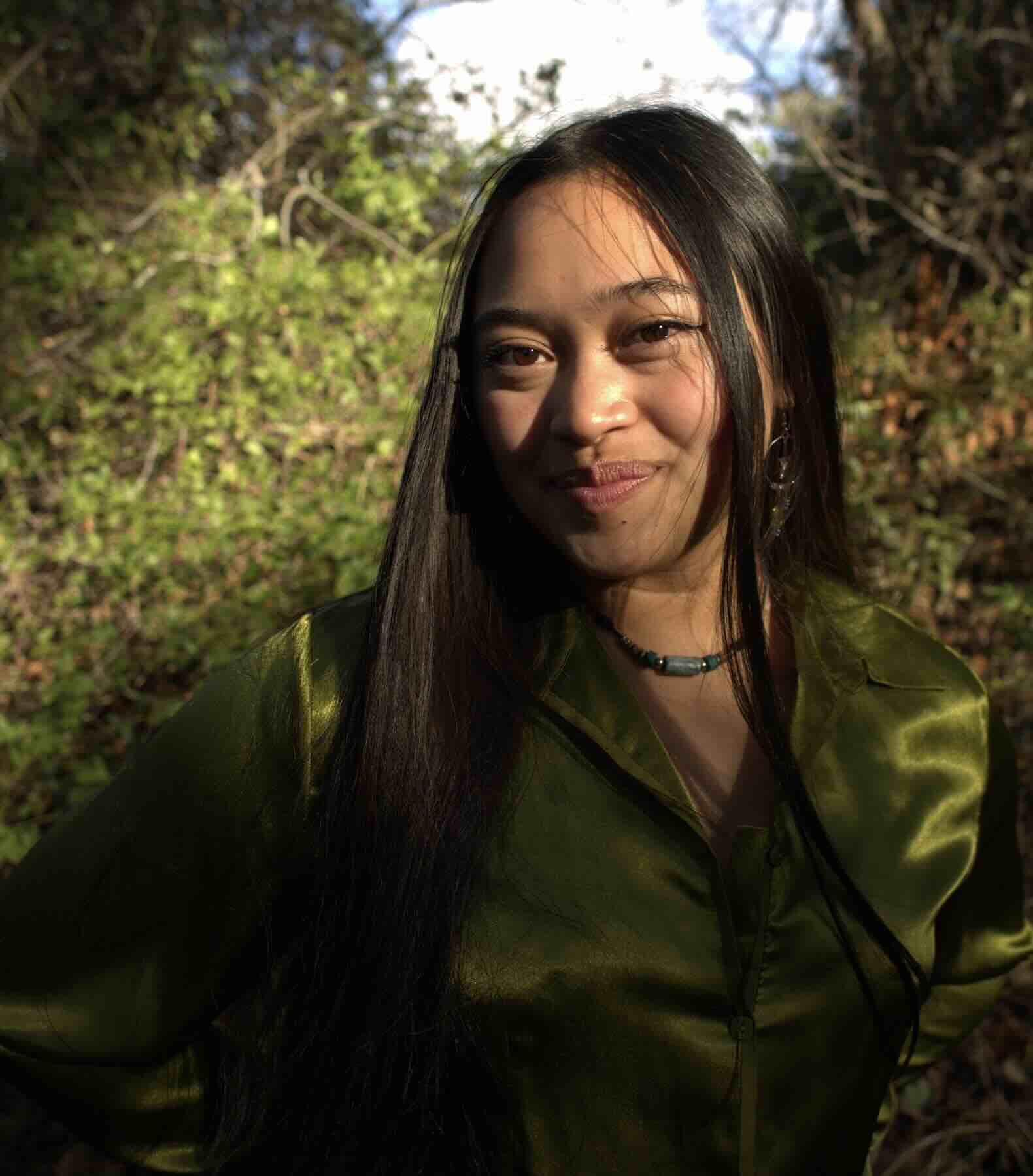 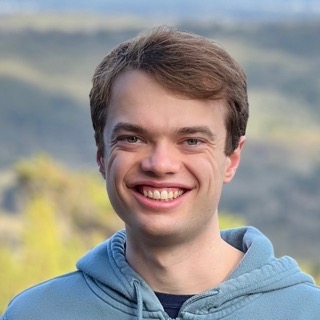 Allison
Aidan
Alex
Samantha
Chirag
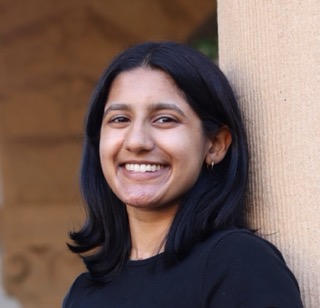 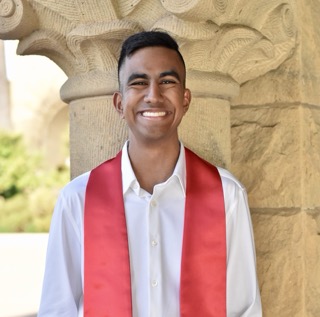 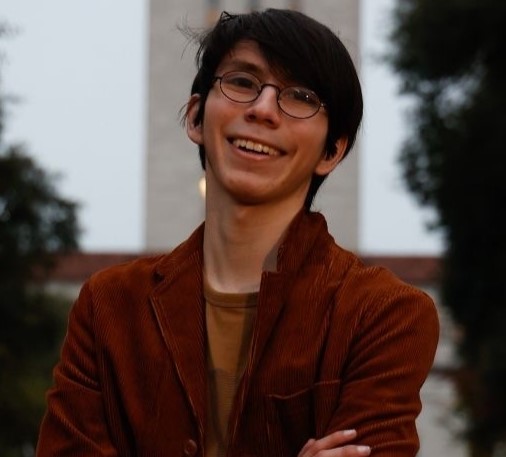 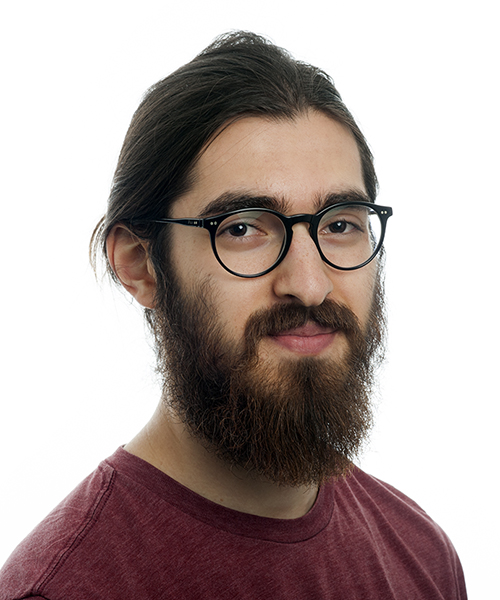 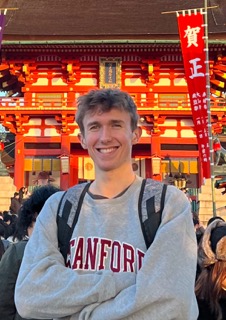 Ramya
Josh
Matthew
Max
Ishaan
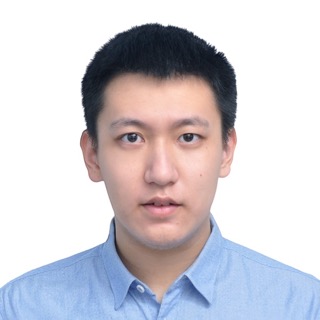 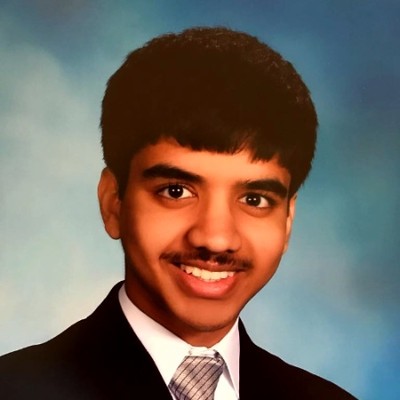 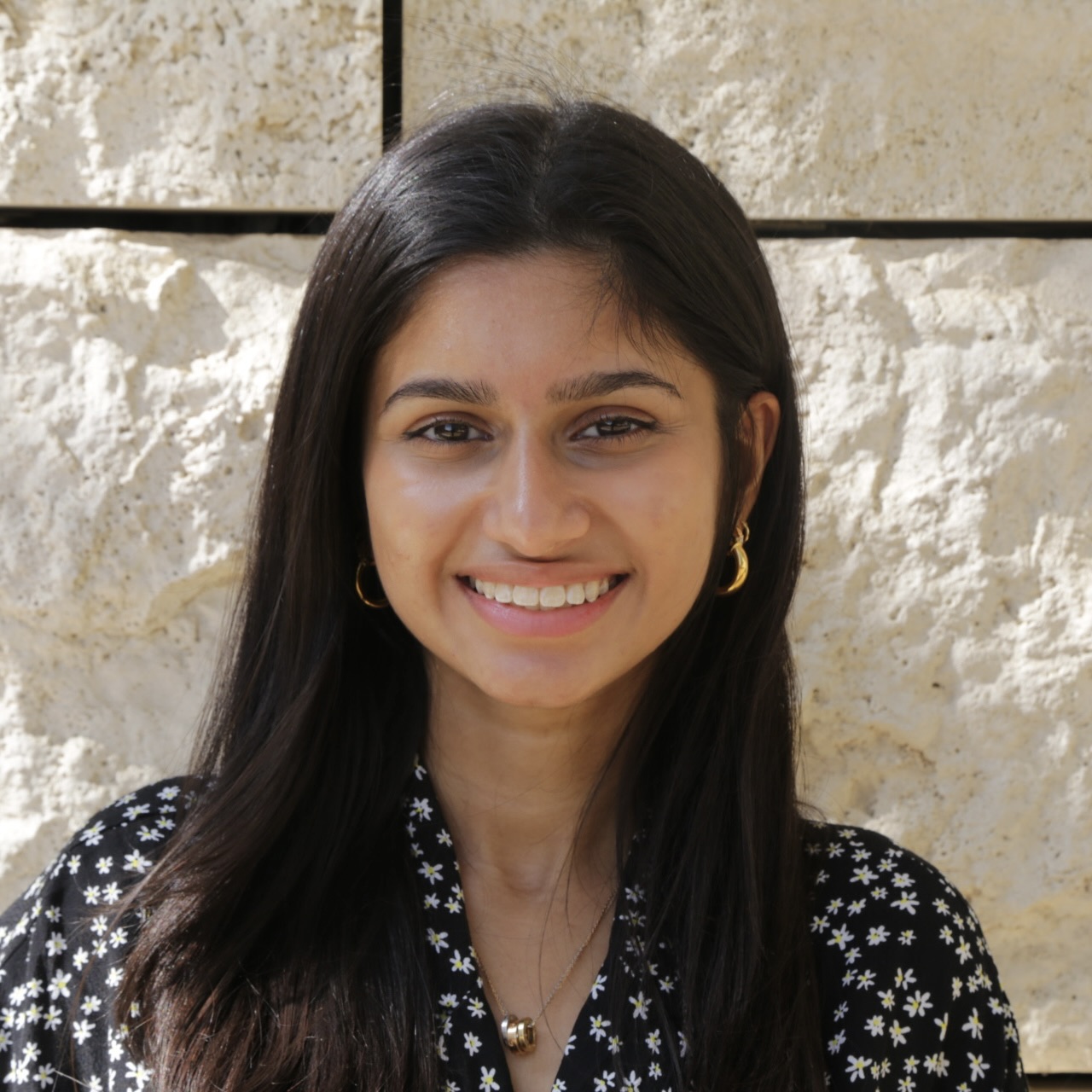 60
Ruiquan
Shreya
Shreyas
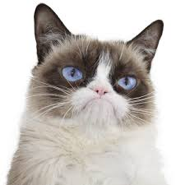 4.
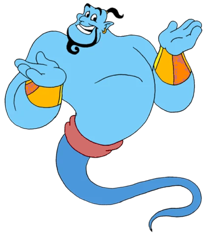 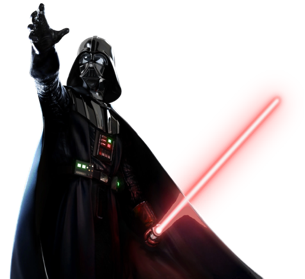 THANKS to you!!!!!!
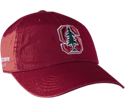 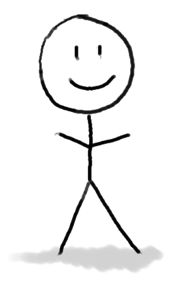 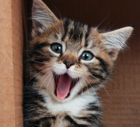 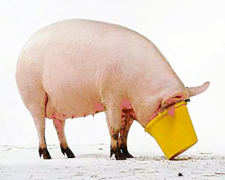 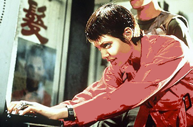 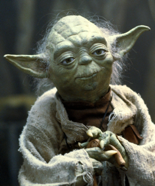 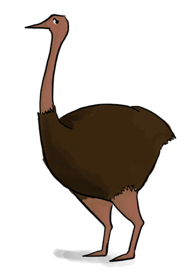 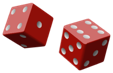 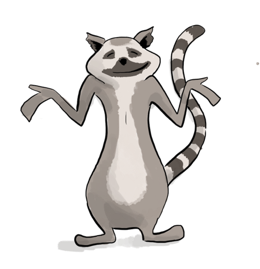 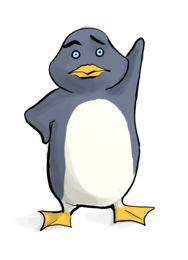 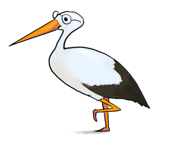 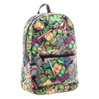 61